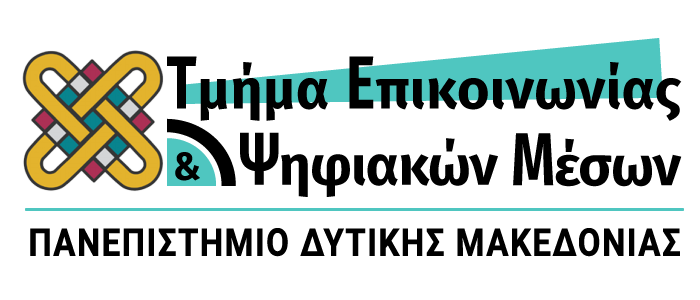 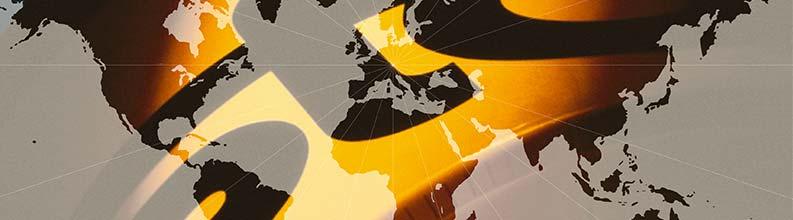 Δρ. Αναστάσιος Αθ. Σταυρόπουλος
anastavropoulos@gmail.com 
(+30) 6944 425 800
Facebook: https://www.facebook.com/anastasios.stavropoulos.35 
Academia :https://anastasiosastavropoulos.academia.edu/
ΕΙΔΙΚΑ ΘΕΜΑΤΑ ΔΙΑΦΗΜΙΣΗΣ
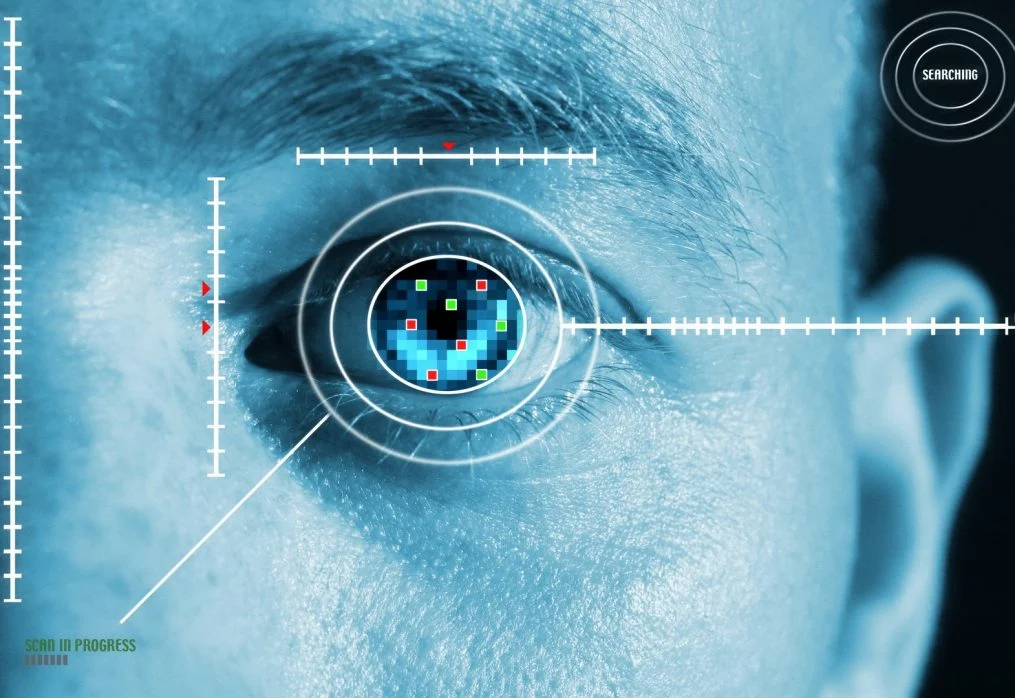 2.6. Marketing.
Σύμφωνα με τους Morris & Goldsworthy (2017:136-137)
το Βρετανικό Ινστιτούτο Μάρκετινγκ (Chartered Institute of Marketing, CIM) 
ορίζει ότι:
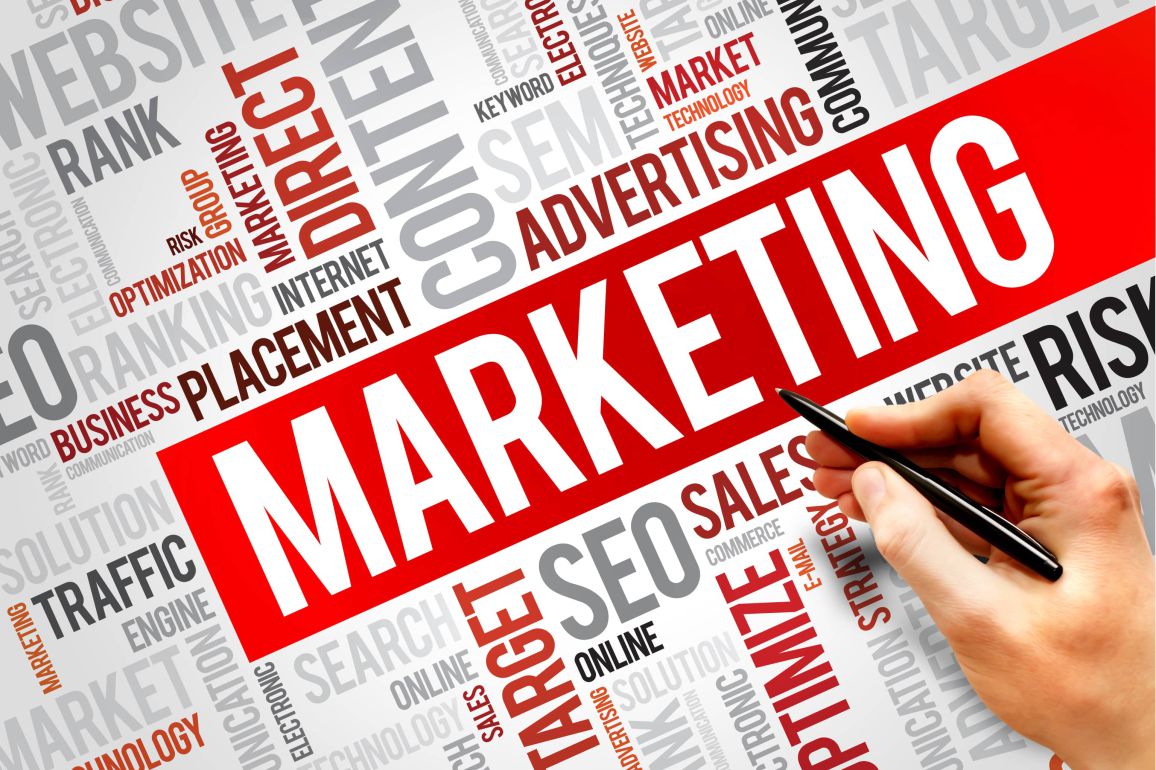 το Marketing είναι: 
«η διοικητικού επιπέδου διαδικασία 
με την οποία 
εντοπίζονται, 
προβλέπονται και
ικανοποιούνται οι ανάγκες του καταναλωτή με κέρδος για την επιχείρηση».
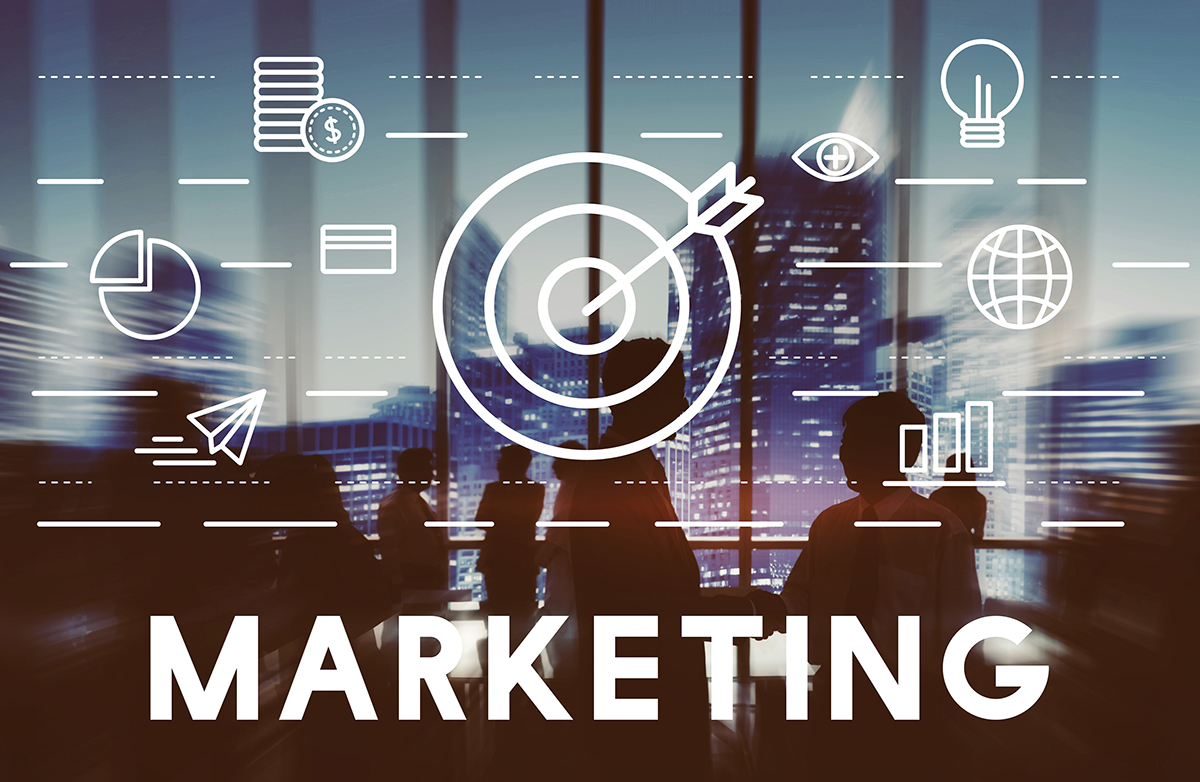 Να σημειωθεί                
ότι σε αυτό 
περιλαμβάνονται: 
και οι ενέργειες 
marketing, 
που κάνουν 
πολλές ΜΚΟ)
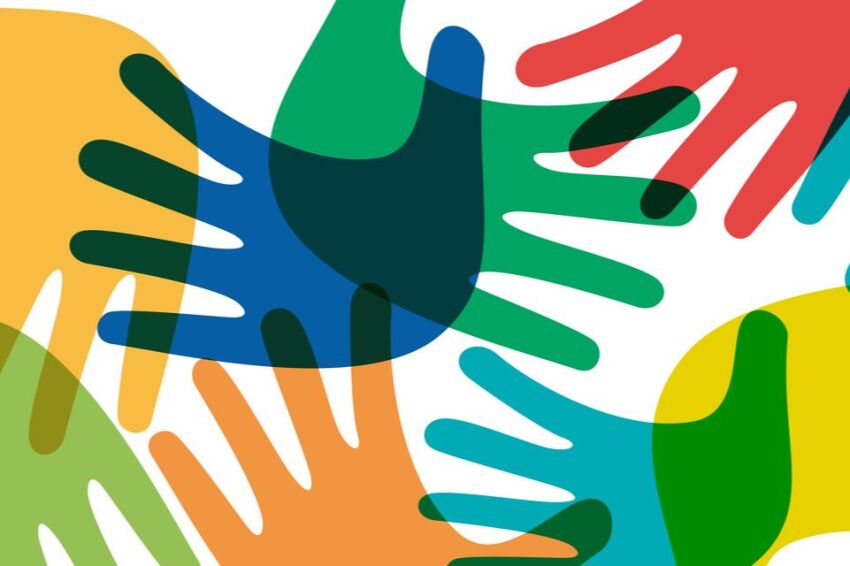 Ο κύριος ρόλος 
του Μη Κερδοσκοπικού 
Μάρκετινγκ είναι: 
να γνωστοποιήσει 
την ύπαρξη  
ενός Μη 
Κερδοσκοπικού 
Οργανισμού,
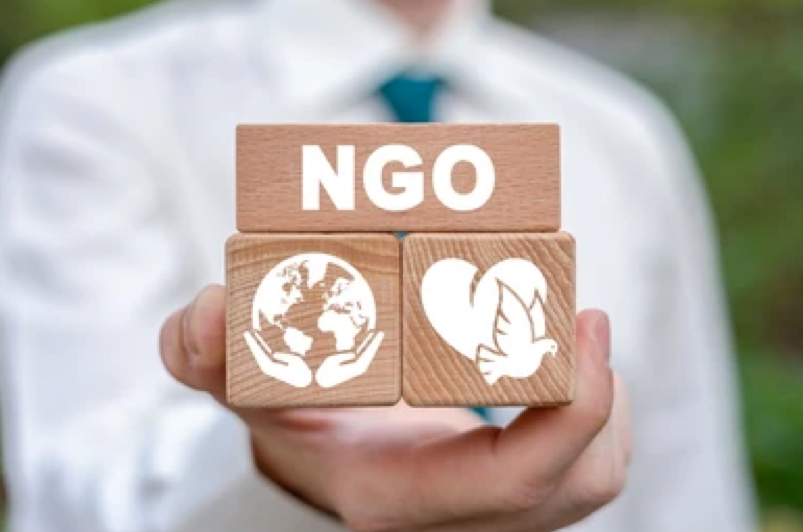 να προωθήσει τα ιδανικά 
και τους σκοπούς του, 
να προσελκύσει 
δυνητικούς εθελοντές, 
υποστηρικτές 
και χορηγούς και 
να υποστηρίξει 
την διαχείριση και 
διαχρονική τους δέσμευση.
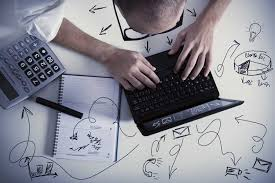 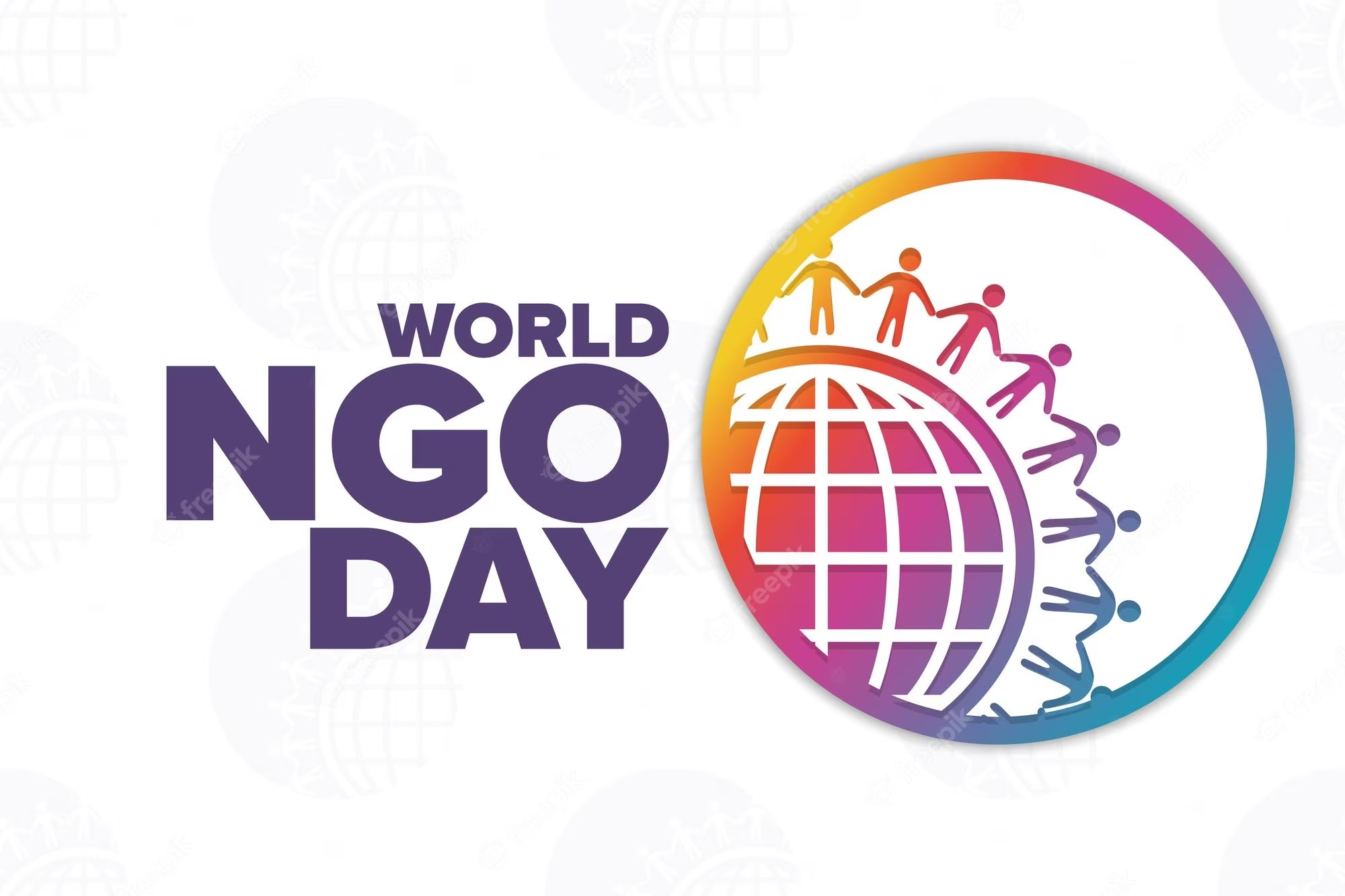 Ο ωφελούμενος 
δέχεται δωρεάν 
υπηρεσία/προϊόν, 
το οποίο «χρηματοδοτεί» 
κάποιος τρίτος, 
υποστηρικτής, 
δωρητής ή 
εθελοντής,
ο οποίος προσφέρει 
χρήμα, 
χρόνο 
με την προϋπόθεση 
να πεισθεί και 
στη συνέχεια, 
ιδανικά 
να ταυτιστεί 
με το όραμα, 
την αποστολή και 
το σκοπό της ΜΚΟ 
(ΚΕΝΤΡΟ ΕΘΕΛΟΝΤΩΝ ΜΑΝΑΤΖΕΡ ΕΛΛΑΔΑΣ Κ.Ε.Μ.ΕΛ.)
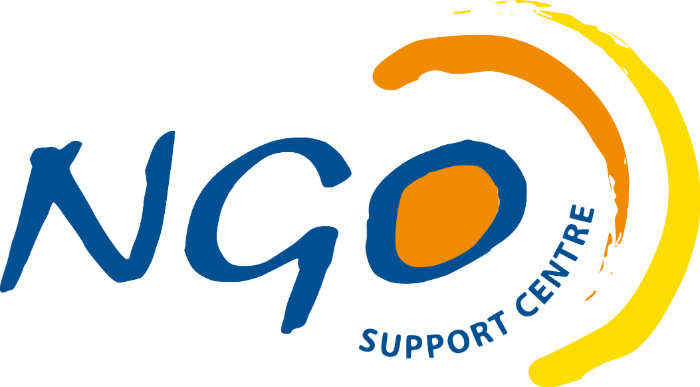 Ενδεικτικό Business Model Canvas για ΜΚΟ
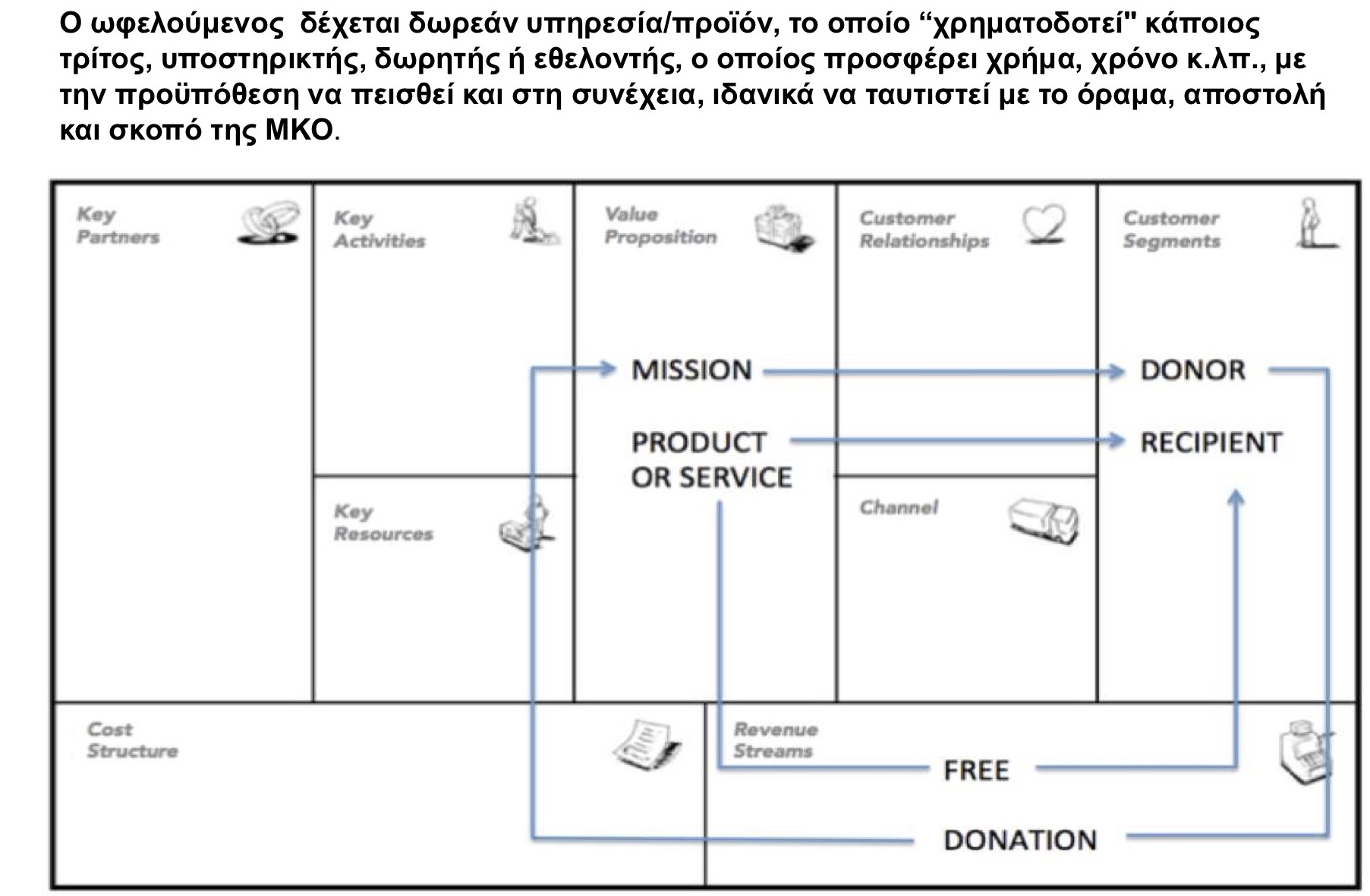 Πηγή: ΚΕΜΕΛ
Σύμφωνα με το fundraise.org:
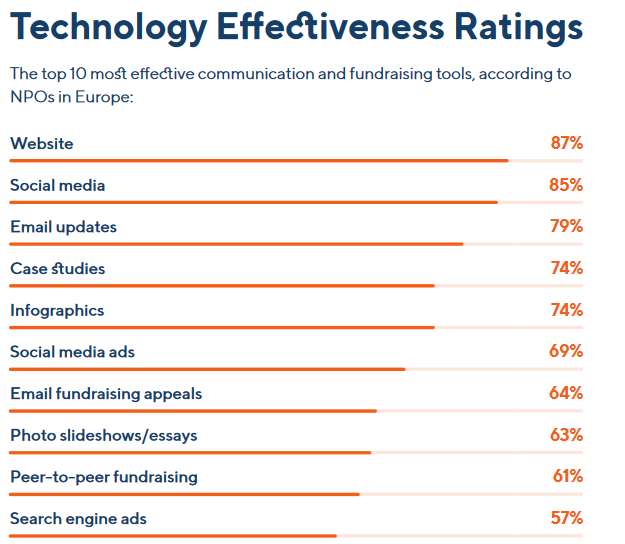 Πηγή: https://assets-global.website-files.com/5d6eb414117b673d211598f2/5de82e1550d3804ce13ddc75_2019-Tech-Report-English.pdf
Όπως αναφέρει η Κάβουρα (2021:54) 
για να φτάσει 
στο κατάλληλο   σημείο η εκάστοτε διαφημιστική εταιρία
να δημιουργήσει 
   το κατάλληλο   μήνυμα
και να επιλέξει 
το κατάλληλο χρονικό διάστημα (timing) 
της προβολής 
και της καταχώρισης
προηγείται ένας μεγάλος όγκος εργασίας.
Ουσιαστικά 
εμπλέκεται 
ένα set εργαλείων και
ενεργειών 
για την επίτευξη των στόχων της διαφήμισης, 
το οποίο είναι γνωστό 
και ως 4p. 
Δηλαδή:
Σχήμα 3: Τα 4P
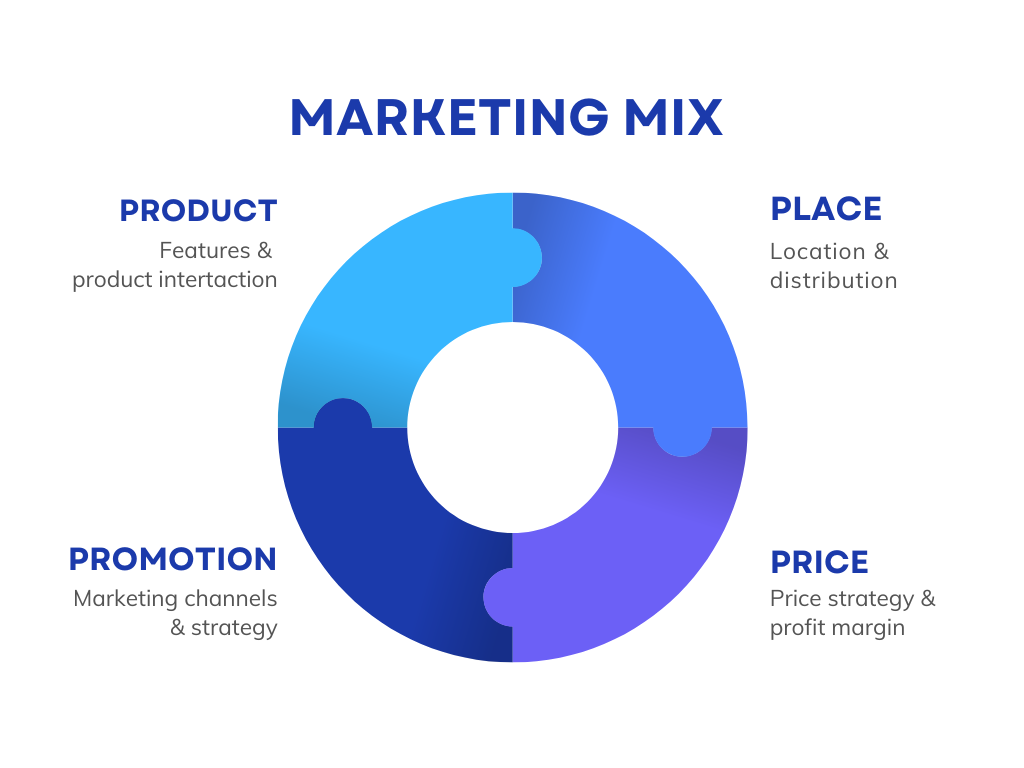 Πηγή: https://www.business.org/marketing/sales/marketing-101-4p-matrix/
Στα υπάρχοντα 4p προστίθενται 
ακόμη 4p, 
προκειμένου να επιτευχθεί: 
ένα σύγχρονο 
ολιστικό μοντέλο 
ως συνέχεια του παραδοσιακού.
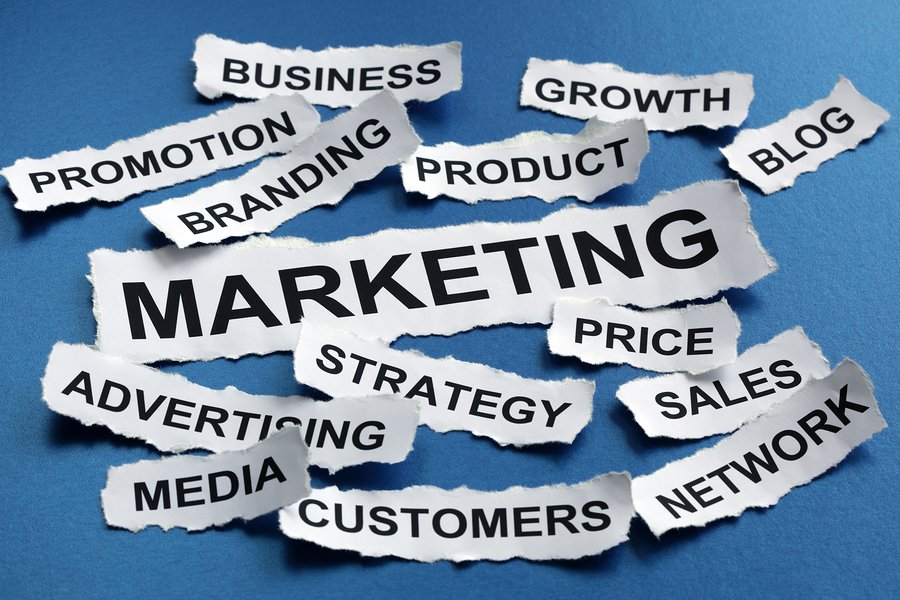 Τα επιπλέον 4p είναι:
Σχήμα 4: Marketing Mix (8P).
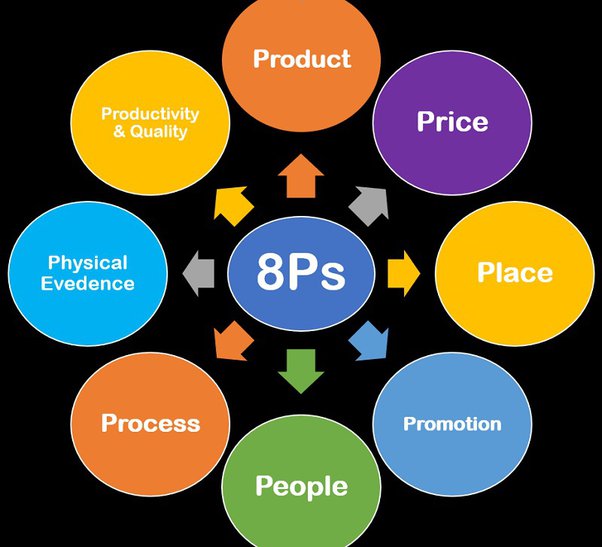 Πηγή: https://jitendra.co/8ps-of-marketing/
Σε αυτή τη διαδικασία καθοριστικό παράγοντα διαδραματίζει το μήνυμα
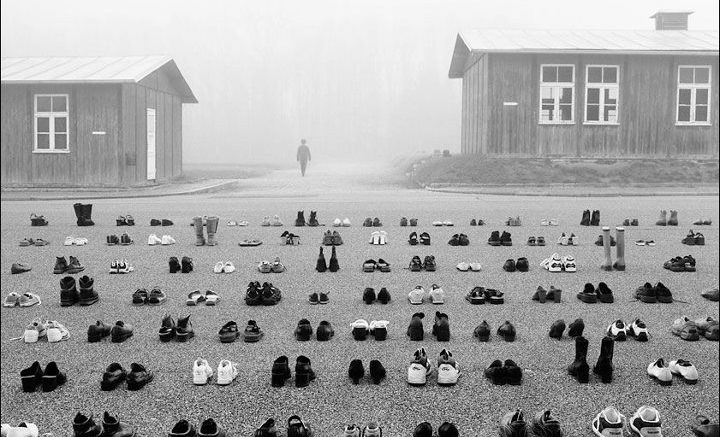 Το μήνυμα
μήνυμα (message) είναι η ενέργεια ή η αποστολή
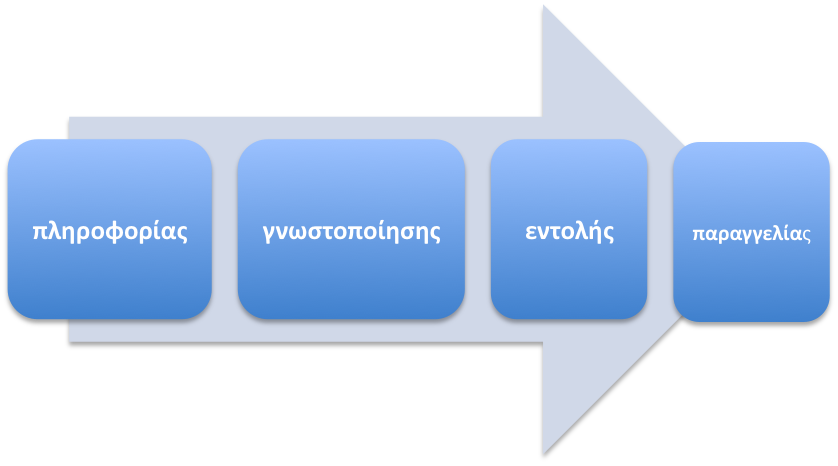 Τα είδη του μηνύματος
εξαρτώνται από το περιεχόμενό τους. Γενικά διακρίνονται σε :
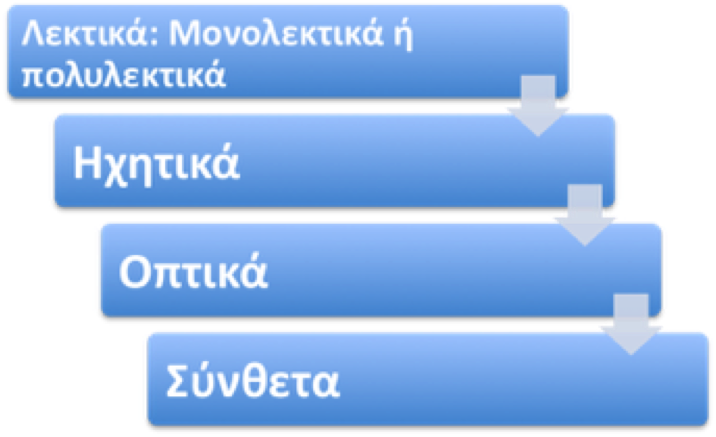 Η κωδικοποίηση του μηνύματος
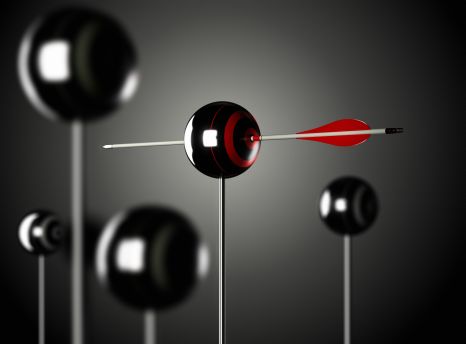 Ο πομπός 
στο στάδιο της κωδικοποίησης του μηνύματος
	αναγκαίο να ακολουθήσει 
Συγκεκριμένη στρατηγική
για θετικό επικοινωνιακό αποτέλεσμα
Για ένα θετικό επικοινωνιακό αποτέλεσμα ο πομπός οφείλει να αποφεύγει λέξεις που:
Ο πομπός οφείλει να αποφεύγει λέξεις ή εκφράσεις που:
Ο πομπός οφείλει να αποφεύγει λέξεις ή εκφράσεις που:
Στρατηγική και επικοινωνία
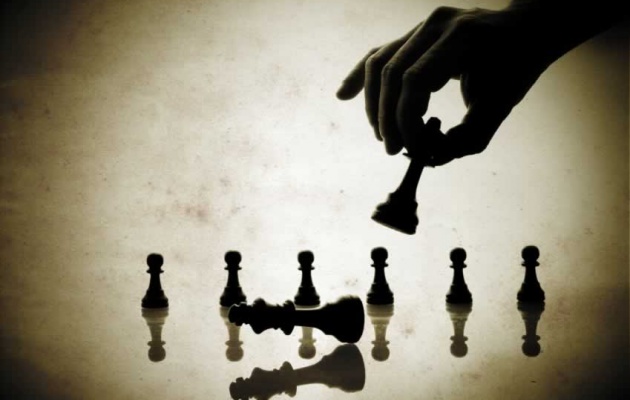 Το θετικό επικοινωνιακό αποτέλεσμα 
Αμοιβαία επωφελές
Συνάρτηση πολλών διαδρόντων παραγόντων
Θεωρία αποφάσεων
Τρία βασικά μοντέλα (Gerstle,2014:53)
Συσχετισμού επικοινωνίας και
 πολιτικής επιστήμης
Μοντέλα θεωρίας αποφάσεων
Το πολιτικό μοντέλο εστιάζει στη διευθέτηση
Το οργανωτικό επιμένει:
Για την επιτυχή επικοινωνία ο πομπός είναι αναγκαίο να έχει γνώση:
Ο πομπός να μελετά και να γνωρίζει καλά το δέκτη όσον αφορά:
Ο πομπός:
να δομήσει το μήνυμα ανάλογα:
Επιδιώξεις 
Δέκτη
Να χρησιμοποιεί τα πιο κατάλληλα μέσα επικοινωνίας
Να αντιμετωπίσει τυχόν θορύβους και παράσιτα
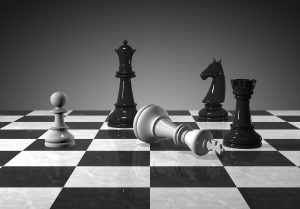 Το μήνυμα να είναι:
η επικοινωνιακή διαδικασία να γίνεται
Παράδειγμα Προκλητικής Επικοινωνίας 1
Παράδειγμα Προκλητικής Επικοινωνίας 2
Ψυχολογικές τεχνικές επικοινωνίας
Για την αποτελεσματικότερη επικοινωνία:
στις διαπροσωπικές ή
Προσωπικές σχέσεις
Στο εταιρικό χώρο εργασίας
	Υπάρχουν απλές καθημερινές τεχνικές
	επιτυχίας
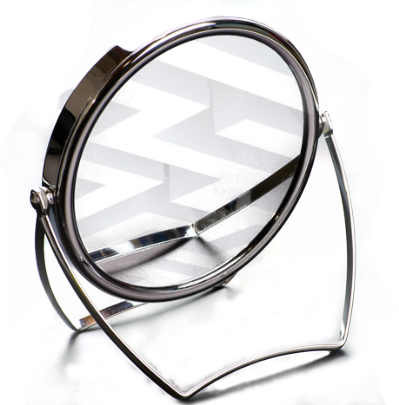 Ψυχολογικές τεχνικές επικοινωνίας
Ψυχολογικές τεχνικές επικοινωνίας
Ψυχολογικές τεχνικές επικοινωνίας
2.7. Οριοθετήσεις  Διαφήμισης-Δημοσίων Σχέσεων και Marketing.
Η μεγάλη διακριτή 
διαφορά του marketing 
σε σχέση με τη διαφήμιση 
έγκειται στον 
στόχο της πώλησης 
των προϊόντων που έχει αυτό, 
ενώ η διαφήμιση, 
ως ένα τμήμα-κομμάτι από το μείγμα marketing στοχεύει στην ενημέρωση του κοινού για το προϊόν.
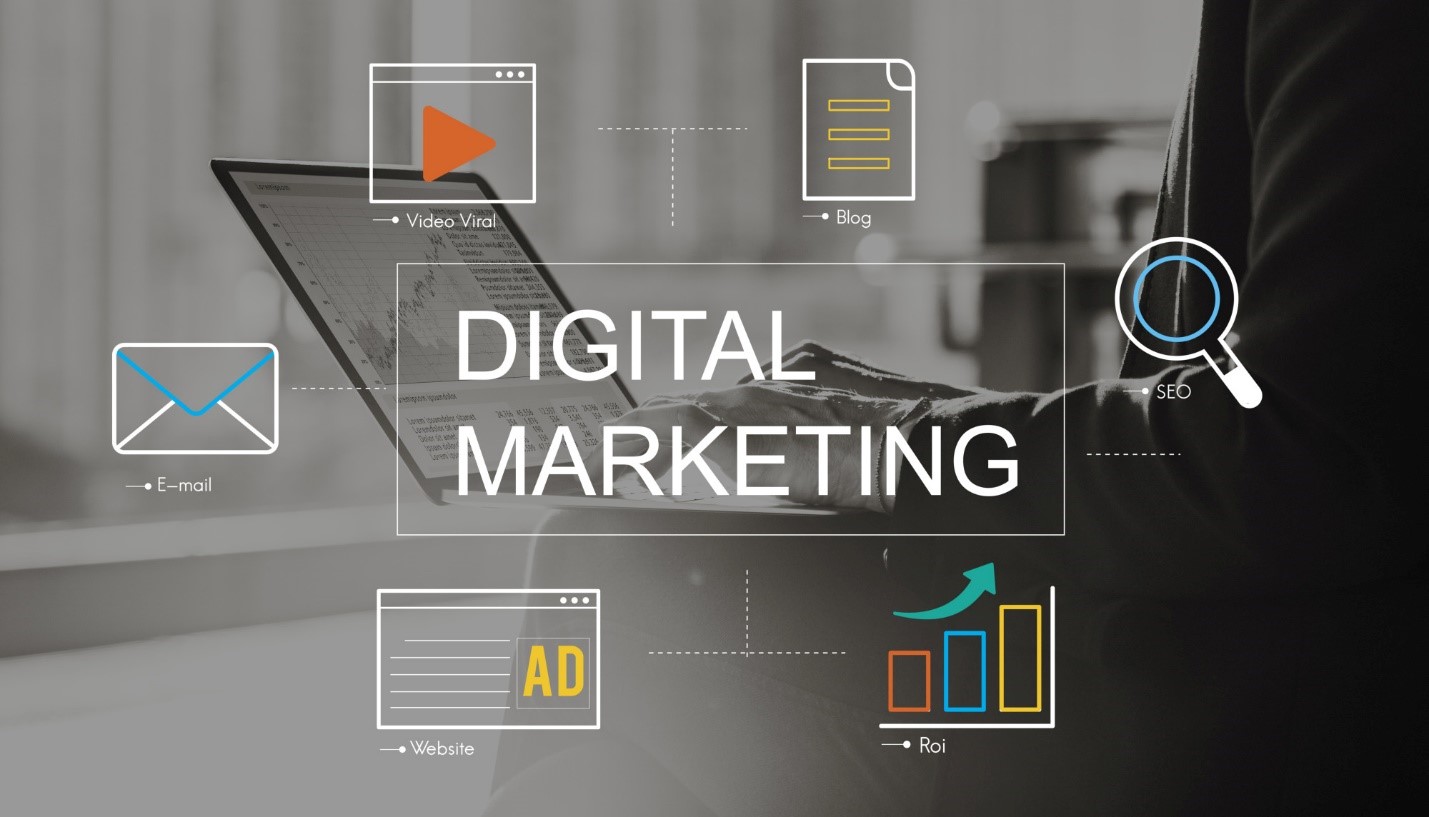 Το marketing, 
όπως και όλες 
οι επιχειρηματικές 
δραστηριότητες 
ακολουθεί και αυτό 
ένα ρυθμό εξέλιξης 
και κυρίως 
ψηφιακής διαδικασίας 
προώθησης και 
προβολής των προϊόντων.
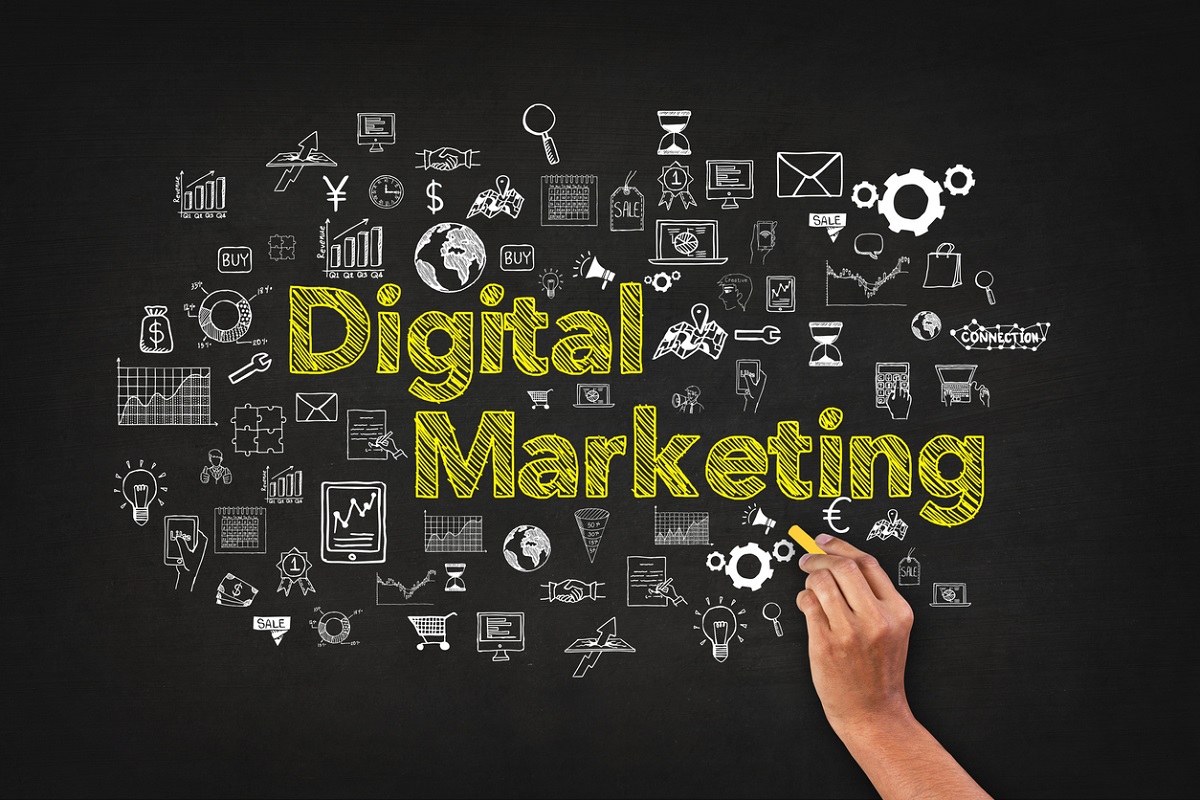 Σχήμα 5: Marketing – πώληση
Σχήμα 6: Διαφήμιση-Κοινό
Σημαντικό ρόλο 
επιτελούν 
τα εργαλεία 
της επικοινωνίας marketing. 
Αυτά αποτελούν 
έναν οδηγό εργαλείων, 
από τα οποία 
ο υπεύθυνος marketing 
μπορεί να επιλέγει 
για να χρησιμοποιηθούν 
ανάλογα με την εκάστοτε καμπάνια. 
Ενδεικτικά παρατίθεται ο ακόλουθος πίνακας:
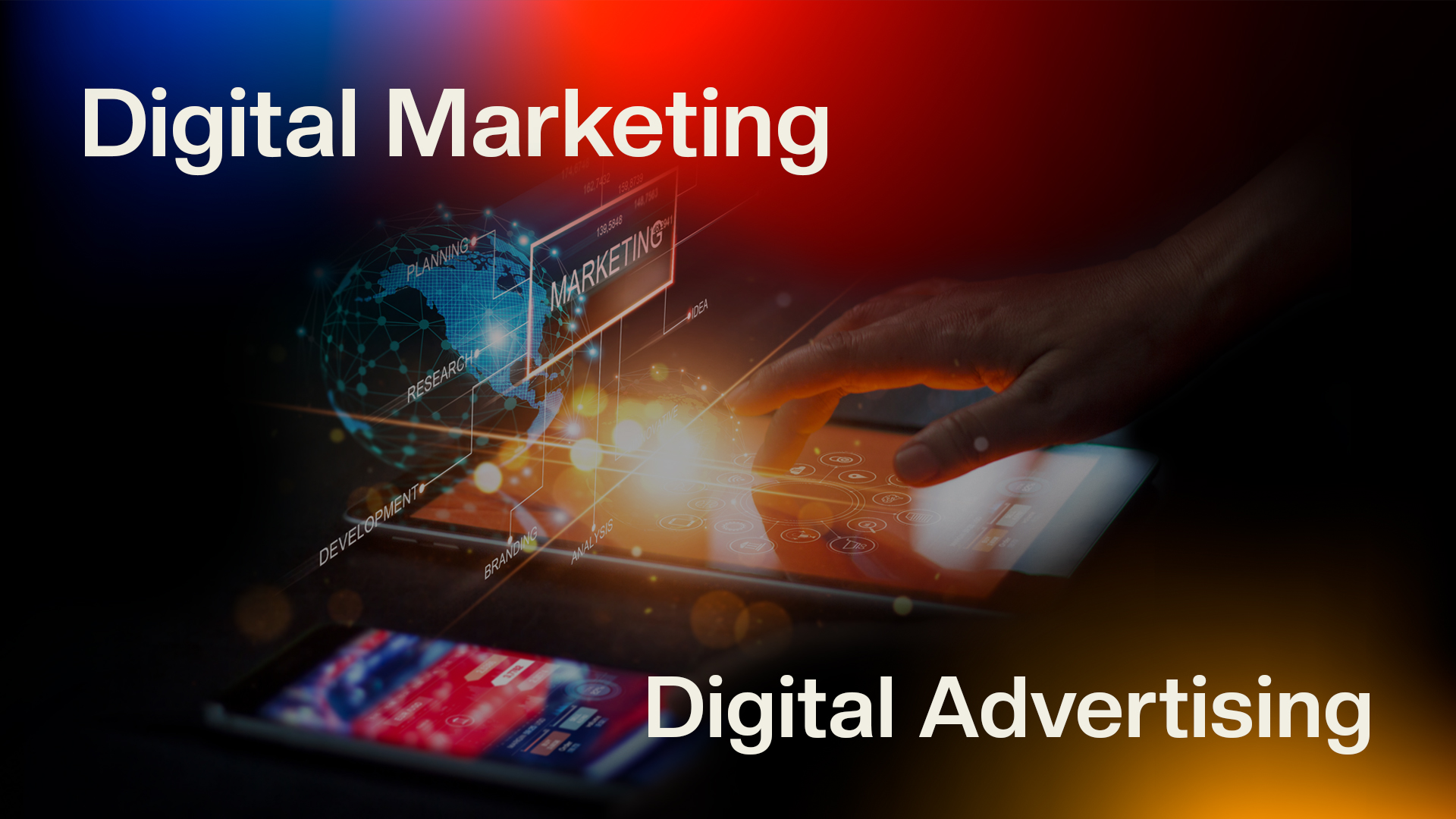 Πίνακας 1: Εργαλεία και ενέργειες επικοινωνίας marketing.
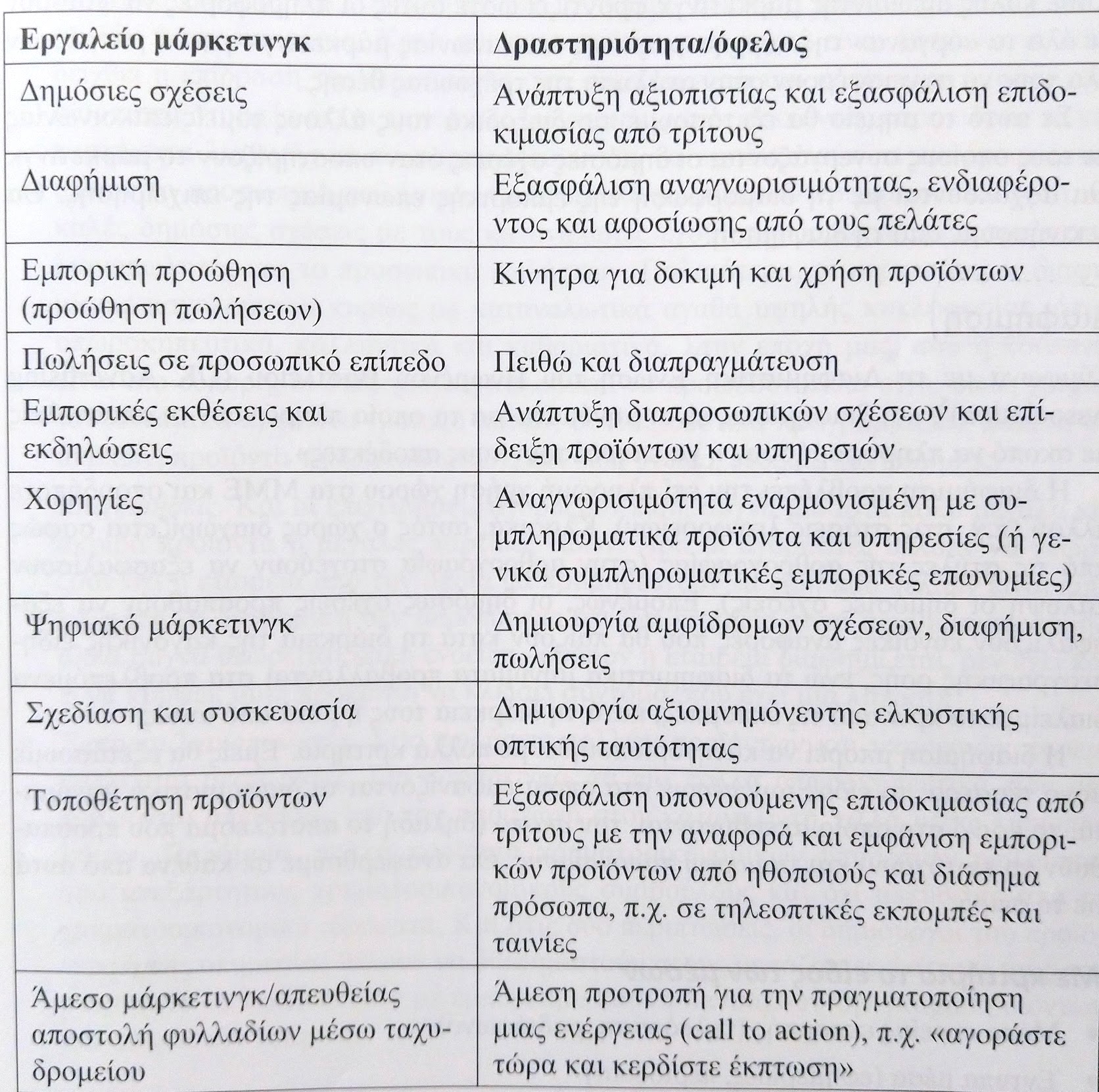 Πηγή:Morris, T. & Goldsworthy, S. (2017:137)